Free Troposphere data sets
Acknowledgement

G. Ancellet, O. R. Cooper, J. Cuesta, G. Dufour, F. Ebojie, G. Huang, S. S. Kulawik, B. Latter, T. Leblanc, J. Liu, X. Liu, J. Neu, H. Petetin, I. Petropavlovskikh, A. McClure, D. Tarasick, V. Thouret, C. Wespes, H. Worden, C. Vigouroux, J. Ziemke
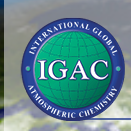 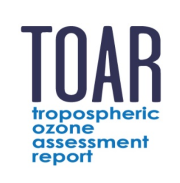 TOAR Workshop 1.03, Beijing, January 25th 2016
Free Troposphere data sets
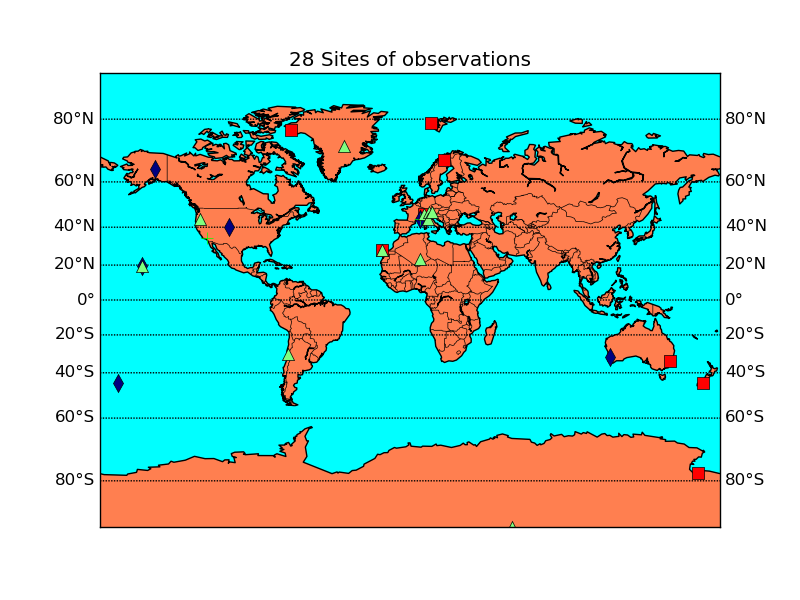 Square: FTIR
Triangle: mountain sites
Diamond: Umkehr
Circle: IAGOS
Cross: lidar
Free Troposphere data sets
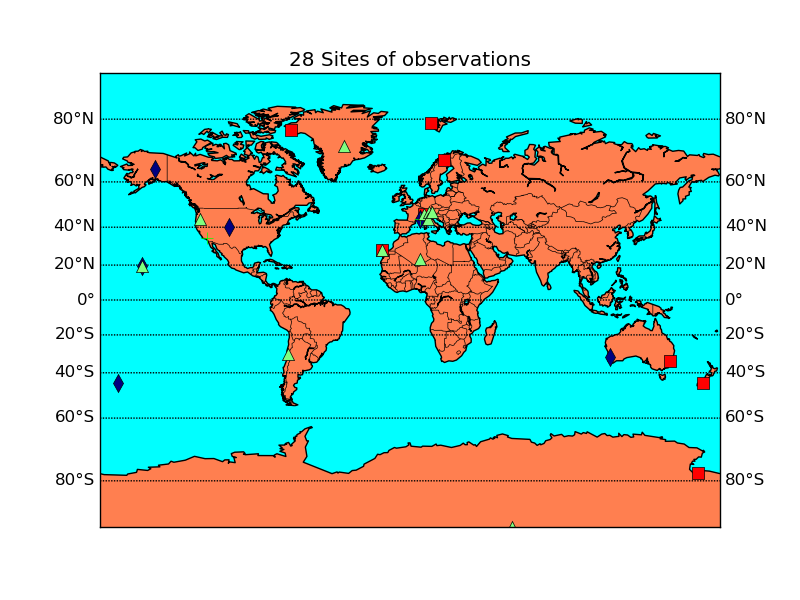 Square: FTIR
Triangle: mountain sites
Diamond: Umkehr
Circle: IAGOS
Cross: lidar
Free Troposphere data sets
Satellite
Products
Tropospheric Ozone Column (TOC) = surface-tropopause
		OMI/MLS (60N-60S)
		IASI/TES (80N-80S)
		GOME/GOME2 (90N-90S)
		OMI (60N-60S)
		SCIAMACHY (60N-60S)

Lower troposphere: GOME2/IASI (Regions)
Files already provided for the database 
OMI/MLS: 7 latitude bands = 
		60N-60S
		0-60N
		0-60S
		0-30N
		0-30S
		30N-60N
		30S-60S
Metrics
Monthly mean
Units
ppbv, DU, Tg
Free Troposphere data sets
FTIR and Umkehr
Products
FTIR: 8 sites between 80N and 80S
		TOC = surface-8km
Umkehr: 5 sites between 65N and 45S
		3 layers =
		surface-250hPa
		surface-500hPa
		500hPa-250hPa
Files already provided for the database 
Umkehr:  3 layers, average and percentiles
Metrics
Seasonal mean and percentiles
Stat: 4profiles * 3months
Units
ppbv, DU
Free Troposphere data sets
IAGOS, Ozonesondes, TOST, lidar
Products
IAGOS: profiles over Frankurt, North America, Asia, Middle East

TOST: Global tropospheric ozone with resolution = 5°x5°x1km

Ozone sondes: 12 sites with more than 20yrs of data without changing instrument

Lidar: Profiles over OHP, France and Table Mountain, California, USA
Files already provided for the database
IAGOS: Frankfurt ozone profile average and percentiles with vertical resolution of 25hPa
Units
ppbv, DU
Metrics
Seasonal and monthly mean
Stat: 4profiles per day
or 4-5profiles per month
Free Troposphere data sets
Files Format description
filename: Site_o3_instrument_metric_period.dat
Free Troposphere data sets
Files Format description
Header for FTIR and Umkehr
Header for Satellite
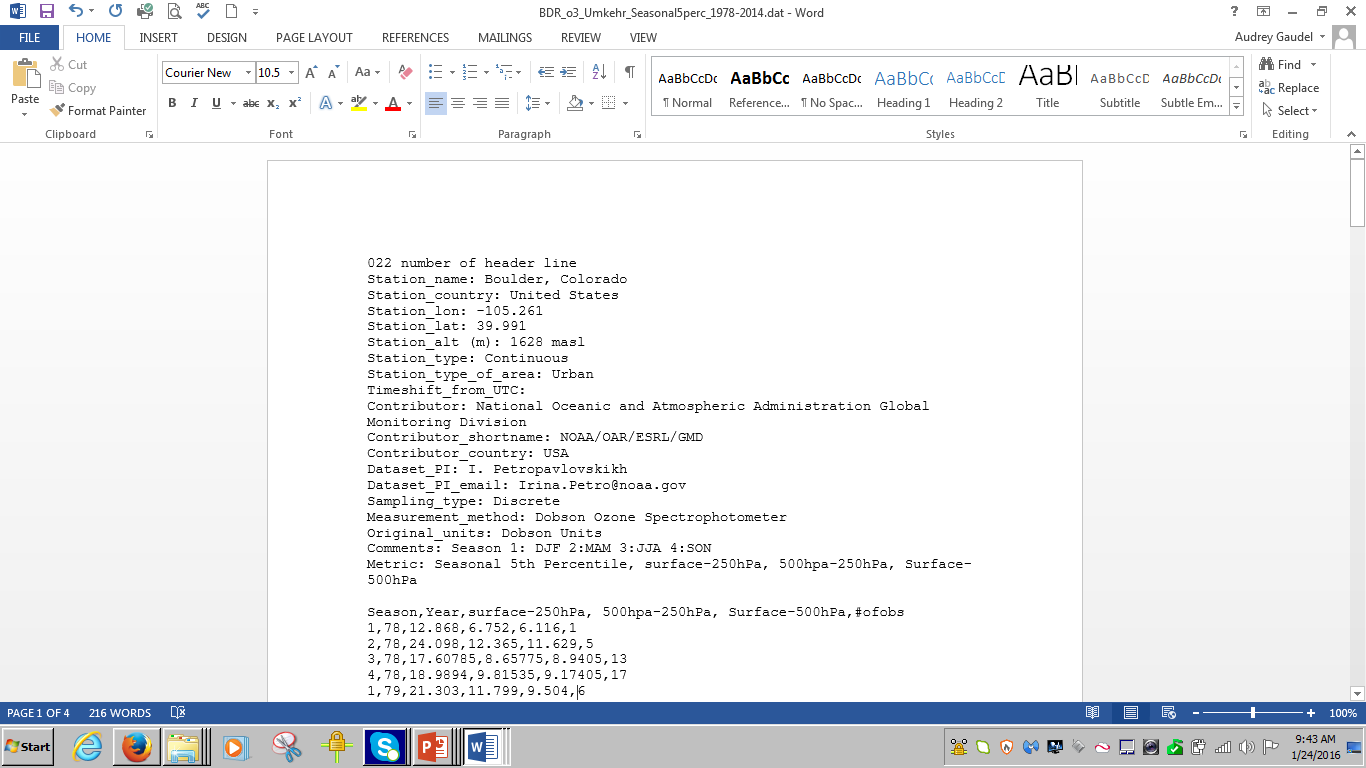 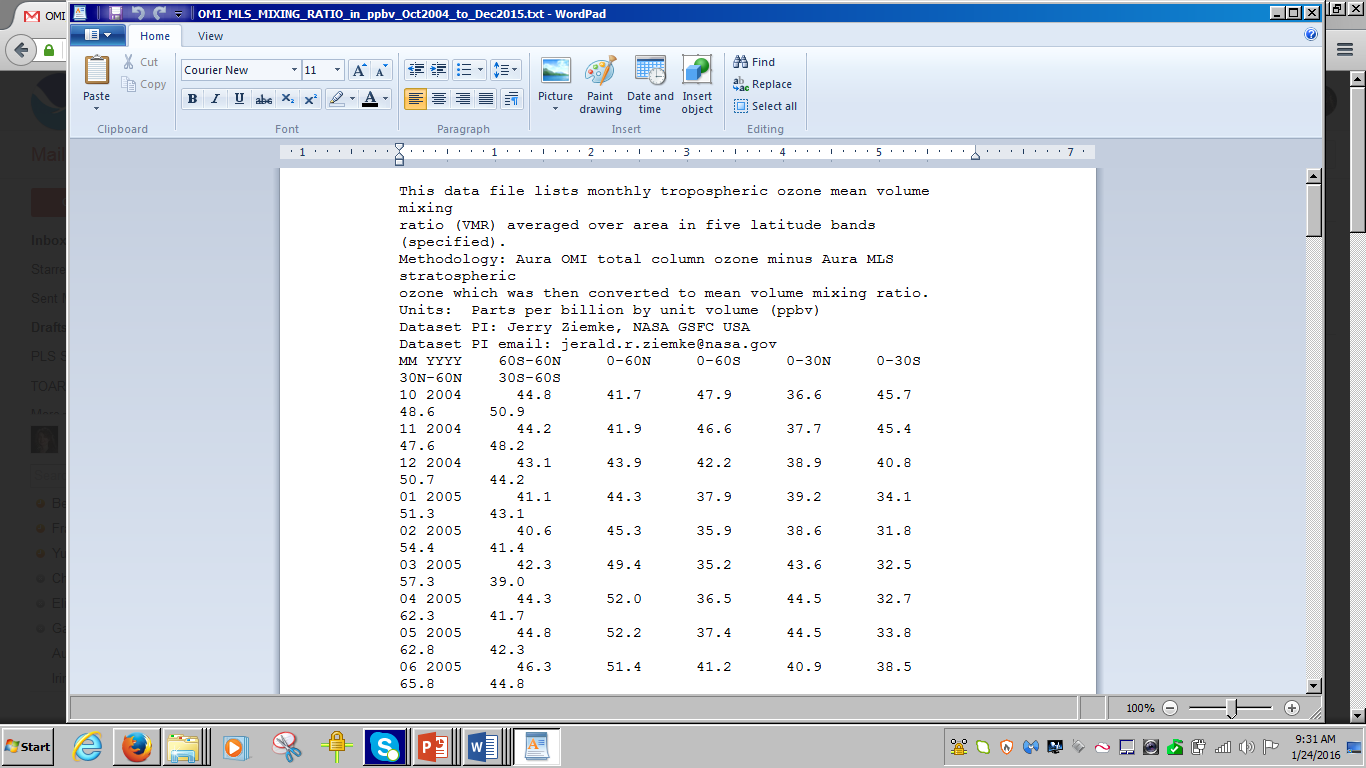 Free Troposphere data sets
Files Format description
Header for ozone sondes, IAGOS, lidar
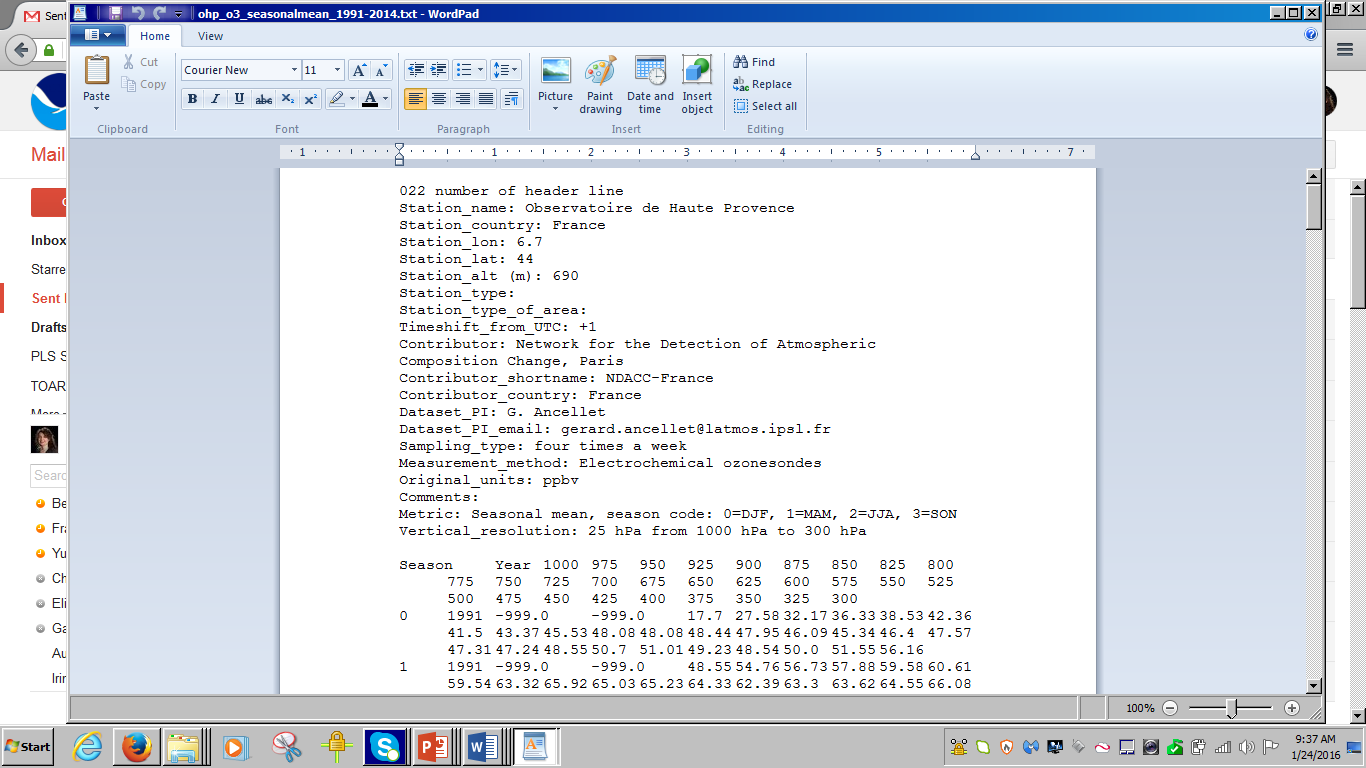